Teacher Student Data Link(TSDL)
Agenda
Data Uses: Reporting and Analysis
Public District Course Directory (public)
Interact tool allows users to view and identify courses a district offers
Released to the public on Nov 1, 2017
Report uses state course code data
http://www2.cde.state.co.us/schoolview/coursedirectory/districtcoursedirectorydata.asp

Educator Preparation Performance Report (development): 
Review of teacher preparation programs pursuant to 23-1-121
Report will use TSDL (both course enrollment and course instructor) and state course code
Data Reporting – CRDC on behalf of districts
Since 1968, the U.S. Department of Education (ED) has conducted the Civil Rights Data Collection (CRDC) to collect data on key education and civil rights issues in our nation's public schools

Previously, all data was reported directly from the LEA to ED.  Starting for the 2013-14 collection, CDE pre-populates data if possible based on data reported from LEAs to CDE

Collection is completed every other year

TSDL data elements provide 23% of all data elements CDE  pre-populates for LEAs
Authority To Collect
Derived from both Colorado Revised Statutes (C.R.S) and the Colorado State Board of Education’s rules:
Concerning Statutory Changes to K-12 Education, House Bill 13-12-19: 22-2-116.5
Course Participation and Student Proficiency Reports, House Bill 14-1376: 22-11-503.5
Monitoring of Written Evaluation System, C.R.S. 22-9-106 (1.5) (a-b)
Rules for administration of a statewide system to evaluate the effectiveness of licensed personnel employed by school districts and boards of cooperative services 1 CCR 301-87(6.04) (i), (A), (C) (2) (b, d, and e), and (C) (3) (a).
Commissioner Duties - reviewing the content of educator preparation programs in Colorado, C.R.S. 22-2-112 (p-q)
Timeline
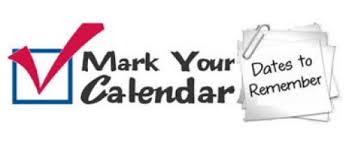 TSDL Interchange Timeline
Prior to TSDL files:
Statewide Standard Course Code Submission	
Open year round
Student Interchange Files uploaded
Staff Interchange Files uploaded


Interchange:
Open Wednesday, November 15th 2017
Remains open throughout the year
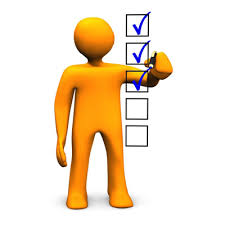 TSDL Snapshot Timeline
Webinar Trainings
Initial Steps
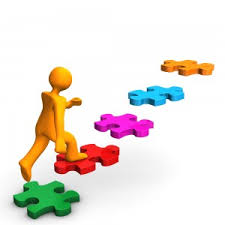 Identity Management Roles
Teacher Student Data Link Interchange Roles:
TSL~ LEAUSER – upload and modify TSDL interchange files OR
TSL~LEAVIEWER – view (only) TSDL interchange data

Teacher Student Data Link Snapshot Roles:
TLS~LEAAPPROVER – Approves, creates, views Snapshot OR
TLS~LEAUSER -  creates, views Snapshot OR
TLS~LEAVIEWER- views snapshot
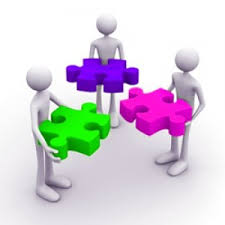 Course Codes
ALL Local Course Codes must be mapped to a State Standard Course Code

Use the SSCC (State Standard Course Code) system to map your local course codes
https://www.cde.state.co.us/datapipeline/sscc-details
Available now for update
Option available to roll over courses from 2016-17 to 2017-18

Even if you use the Standard Course Codes as your Local Course Code- they need to be mapped within the system
Required K-12 Courses
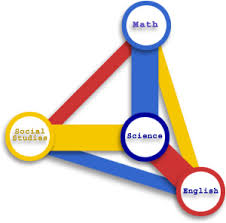 Mathematics
Science
Social Studies
English Language Arts


All other courses may be included but are not required to be reported
Creating Files
Pull data files from SIS Extract 

Create Course Enrollment File and Create Course Instructor File
File Layouts found online at: https://www.cde.state.co.us/datapipeline/inter_teacherstudent


File Requirements:
Excel, CSV or Text File all accepted
Need 2 separate files
1st record of data must be field names/titles
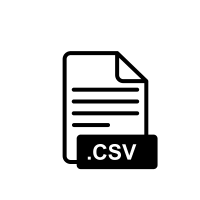 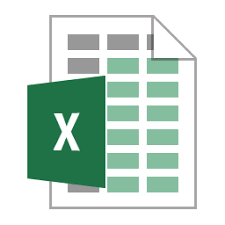 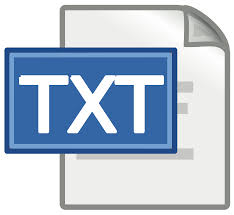 Tips on Files
Excel, CSV, or Text formats are accepted
Simple Excel template for Course Enrollment and Course Instructor Files posted online https://www.cde.state.co.us/datapipeline/inter_teacherstudent under Templates (however, it is not necessary to use a template if your file already extracts in one of the accepted formats)
No spaces in file name 
No blank fields 
Be sure the file is not open when uploading
Be sure you haven’t lost all your leading zeros on a CSV file or it won’t upload (steps for saving them posted online)
Interchange Files
Course Enrollment
All students enrolled in a required course (mathematics, science, social studies, and English language arts) for at least 4 consecutive weeks
Each record must be unique based on: school code, local course code, section number, SASID , student's grade level and term


Course Instructor
All teachers teaching the required courses reported in the course enrollment file for at least 4 consecutive weeks
Each record must be unique based on: school code, local course code, section number, EDID and term
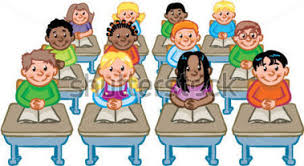 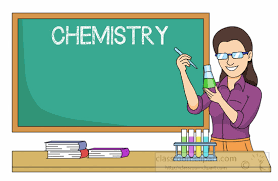 TSDL Fields
Course Enrollment File
Course Instructor File
Used to link records in the TSDL Snapshot
Interchange Flowchart
- Continue until all errors are resolved
Interchange Process
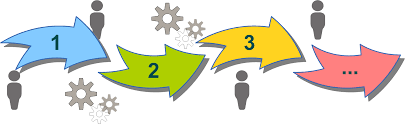 Pre-Step: Getting to Data Pipeline
https://cdeapps.cde.state.co.us/index.html
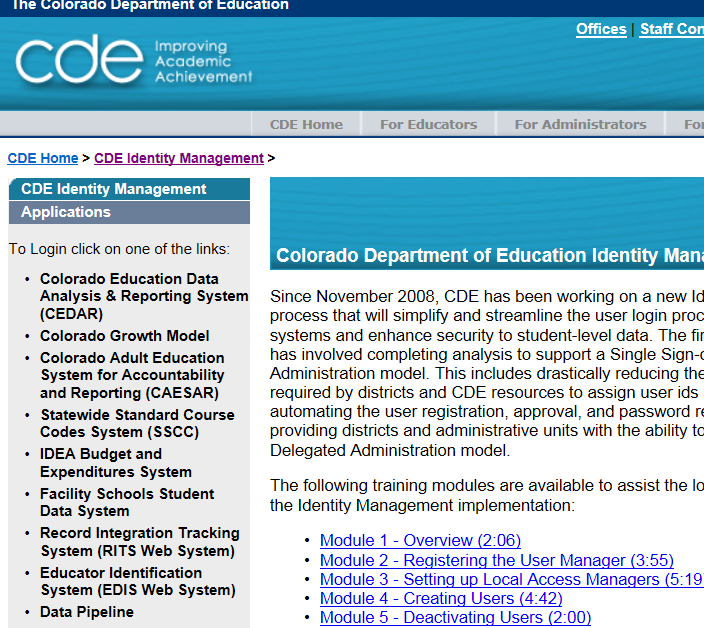 #1: Logging into Data Pipeline
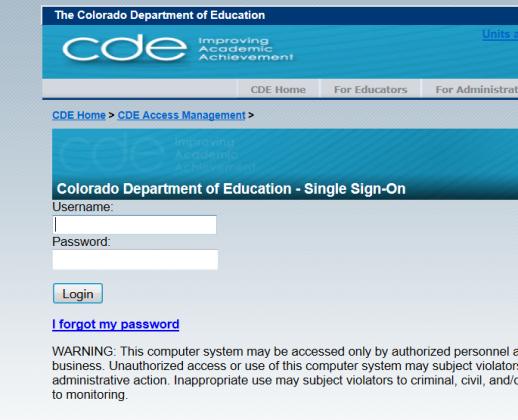 Username = Email Address
Password – you created it
If forgotten password, use ‘I forgot my password’
Uploading Interchange Files
Pipeline Website Review
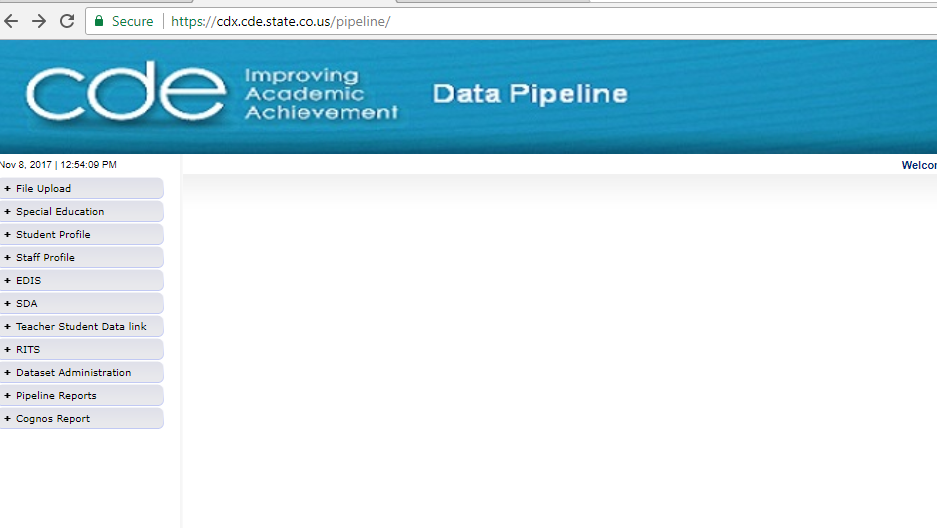 Batch Maintenance, Format Checker and Data File Upload
Based on your Identity Management Roles
Error reports and other validation reports
File Upload – Format Checker
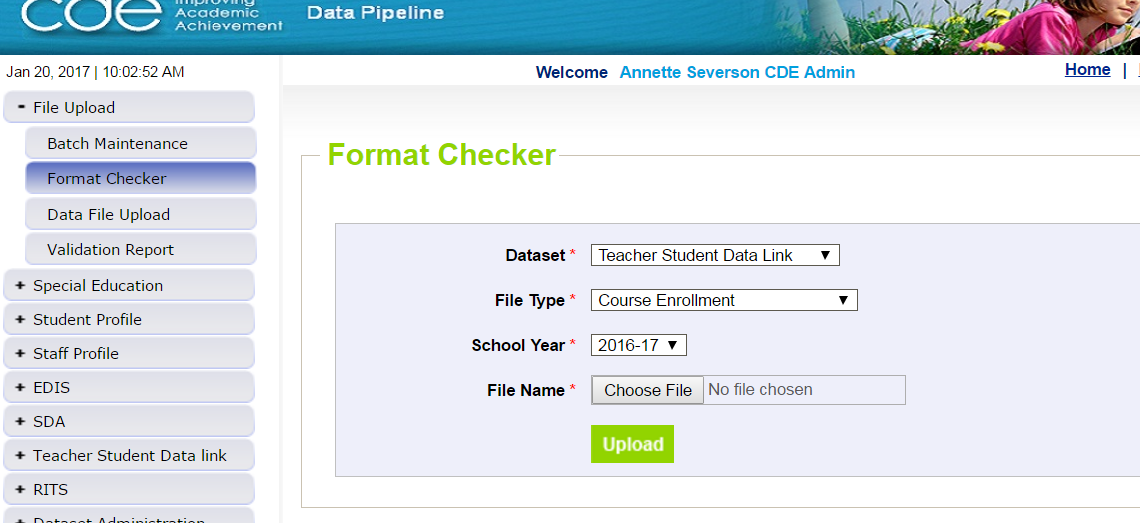 Course Enrollment or Course Instructor
Format Checker – Upload Results
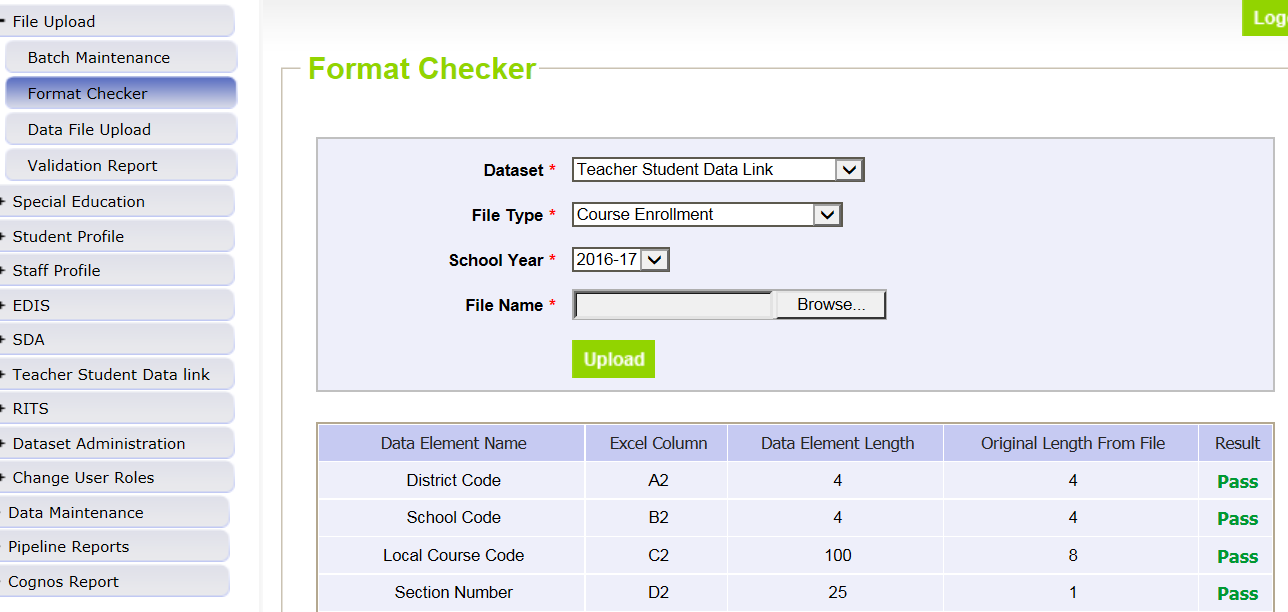 Format Checker Notes
Format Checker will only review the 2nd row in your file
Passing format checker Does Not Equal file will process

Green ‘Pass’ for each field is desired result

Red ‘Fail’ for a field indicates file is not in the correct format- please refer to the 2017-2018 file layout on web
Data File Upload
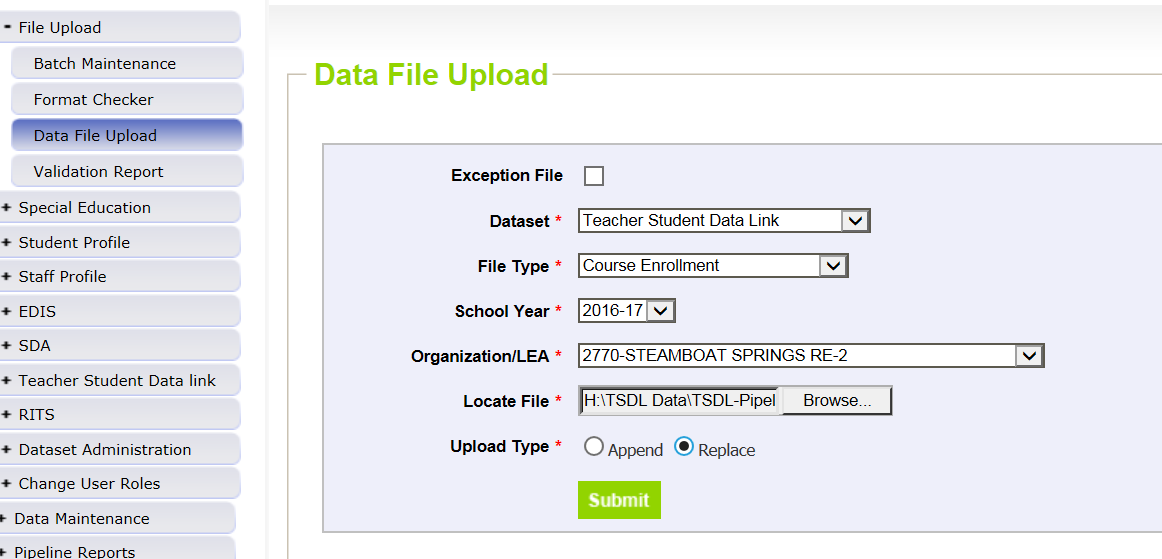 Data File Upload Types
Append = adds file to existing file, all records from both files included
Can be tricky with fixing errors

Replace = deletes any prior data file and replaces it with the file being uploaded
RECOMMENDED
Batch Maintenance Screen – Not Processed
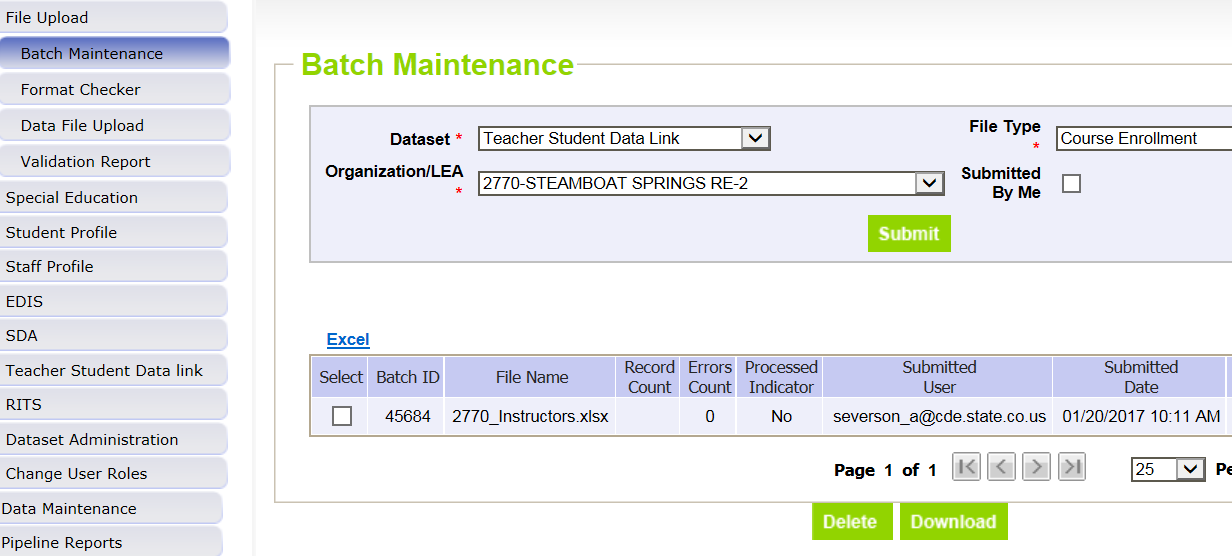 File Not Processed – Next Steps
Ensure file has all green ‘pass’ in format checker
YES?  
Open file and review all records are formatted the same as the 2nd row
Be sure all codes and dates have leading zeros included

NO?
Review file layout posted online and re-format the file

For further assistance, contact Annette Severson 
DO NOT INCLUDE THE FILE IN ANY EMAILS
Batch Maintenance – File Processed
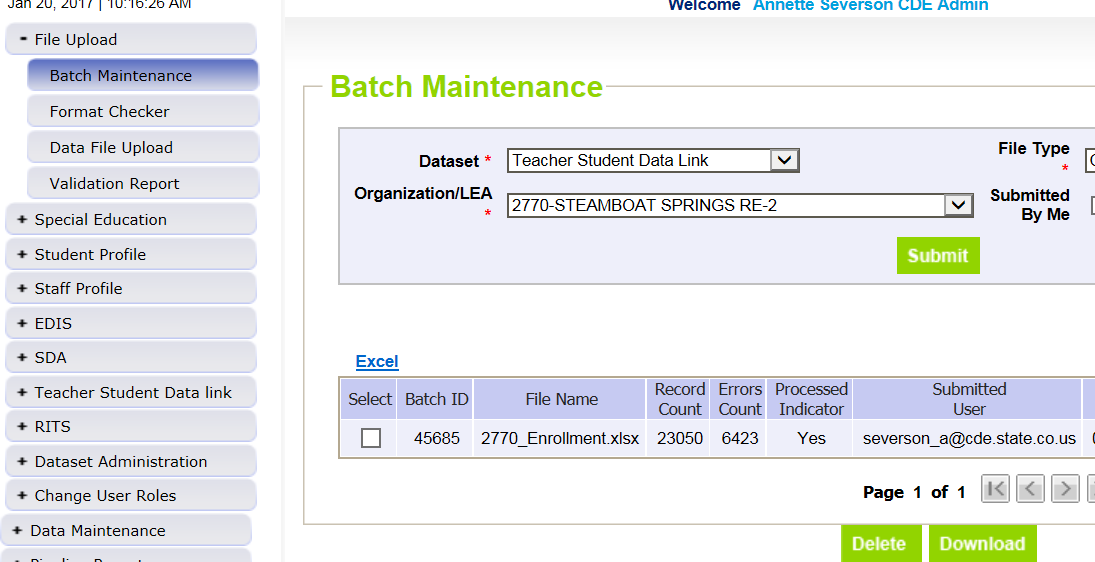 File Processed – Next Steps
Use same screen to see the Number of Errors:
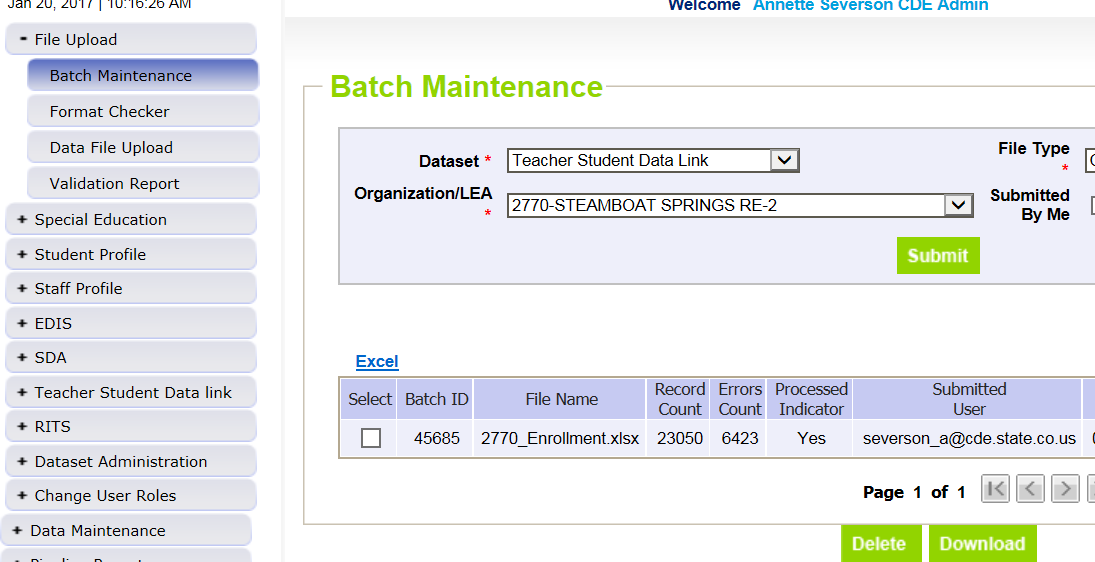 Review Errors in Detail
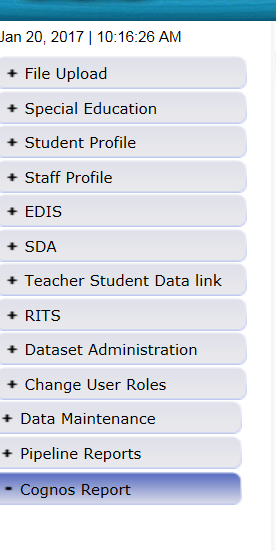 2 methods available:

Data Pipeline Reports -> Error Reports

Cognos Reports – > Teacher Student Data Link
Clicking on Cognos Reports-  Opens in a new Screen
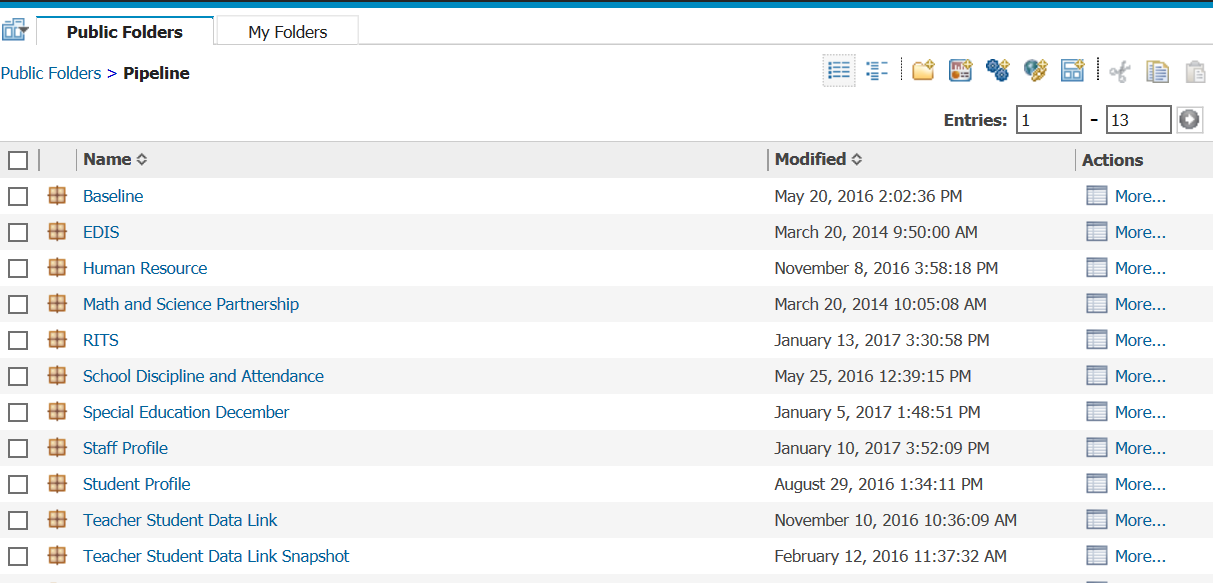 These dates are to be ignored
TSDL Interchange Errors
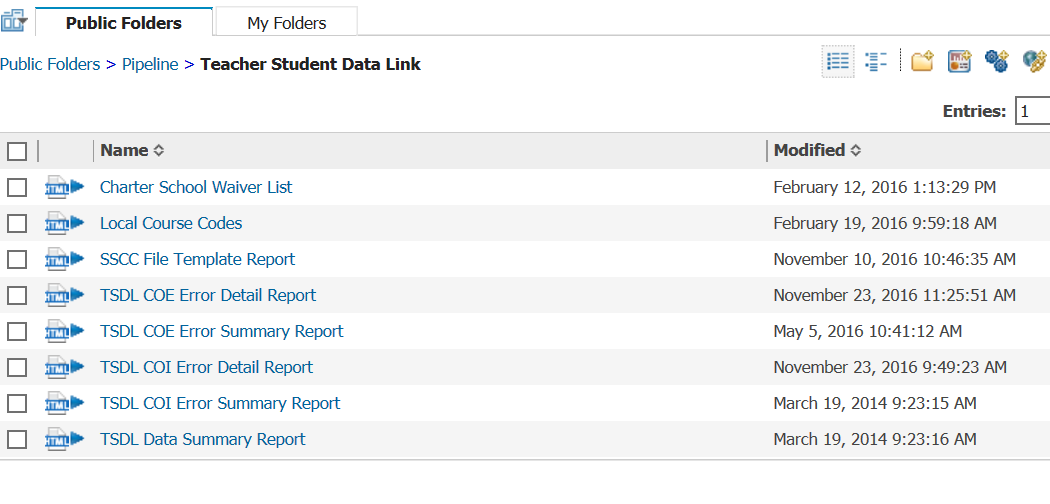 Detail Reports – provides detailed records with descriptions of error
Summary Reports – provides a count of records by type of error

*Do Not Send Error reports via email to CDE for assistance
Error Reports
Error Detail Report
Provides specific records causing the error with the error description
Can select to View ALL error records or 1 type of error at a time

Error Summary Report
Provides a count of errors generated per error type and description

Resubmit either file as needed for corrections for all data errors to be resolved
Be sure to update source file with corrections as well
Error Detail Report- Excel
Download error reports into excel, records can be sorted to assist with making data corrections in file(s)
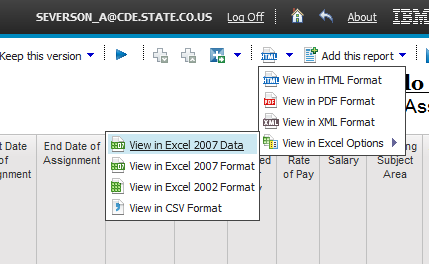 Pipeline Reports
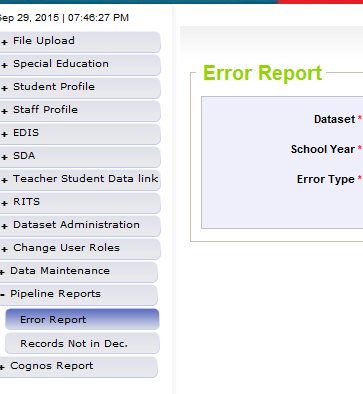 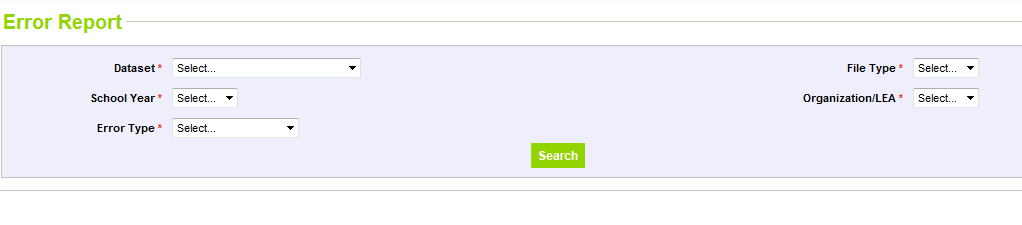 Search:
Dataset = Teacher Student Data Link
School Year = 2016-2017
Error type = Errors and Warnings
File Type: Course Enrollment or 	 Course Instructor
Org/LEA = Code
Click ‘Search’
Pipeline Error Reports – Viewing Details
Summary of Errors in File are next provide



Click on ‘View Details’ to view each record with the error




Choose ‘Excel’ to download error report in Excel – recommended
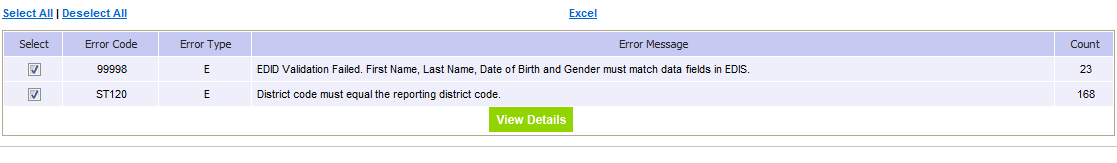 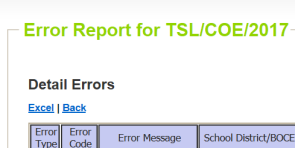 Correcting Errors
Correct the errors in the file:
May have to fix errors in both Course Enrollment and Course Instructor files
Keep file versions – in case updated file causes even more errors, you can re-start using a prior file version
CDE does not maintain these versions, once the file has been replaced, all prior data files have been deleted in pipeline

Resubmit your data records using the same process and replacing your existing data file using the Data File Upload tool

All errors must be corrected, all warnings should be reviewed
Batch Maintenance: No Errors
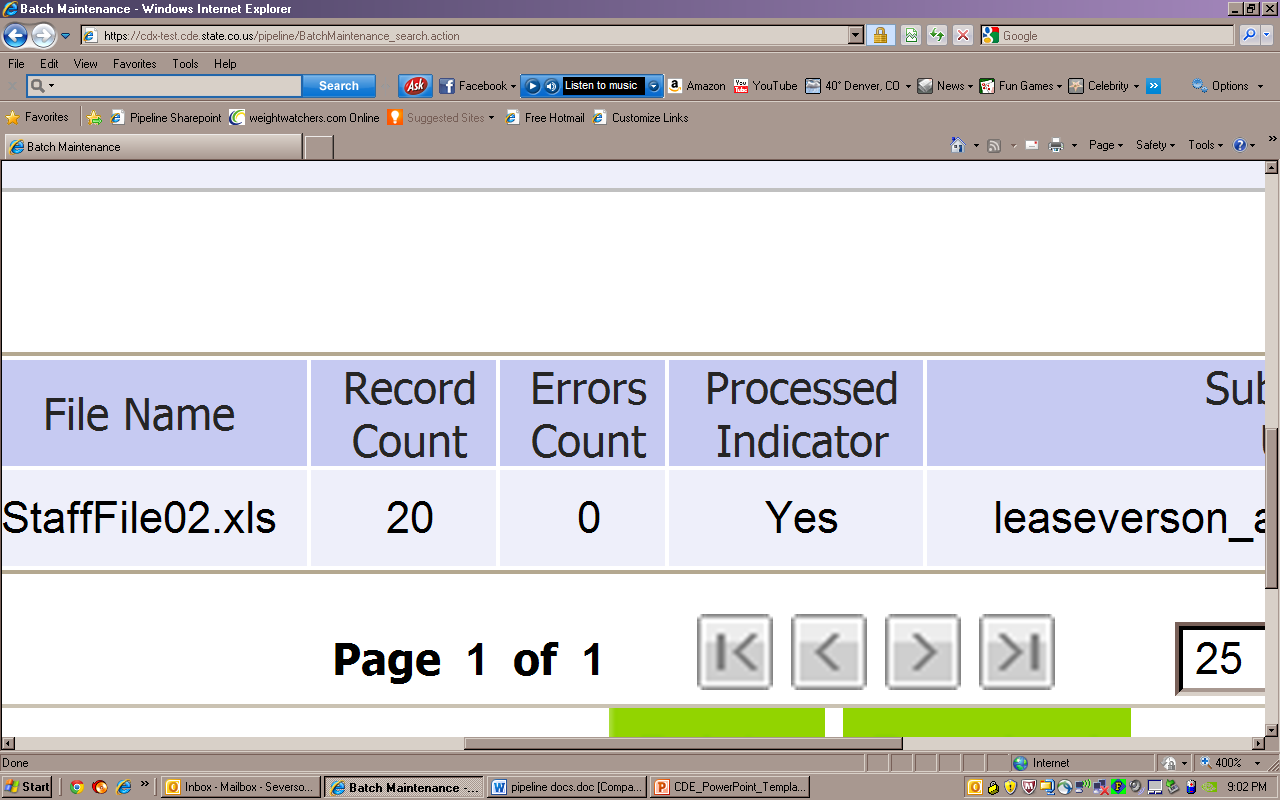 Next Steps – TSDL Snapshot
Course Enrollment File= Processed and Zero Error Count
Course Instructor File = Processed and Zero Error Count



Create TSDL Snapshot (opens in January)
Snapshot Process
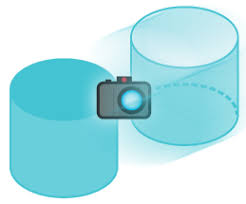 Snapshot Flowchart
No errors?  Review Reports and Finalize if Accurate
Teacher Student Data Link Snapshot: Access
Local Access Manager (LAM) will need to assign you prior to logging into Pipeline

TLS_LEAAPPROVER – creates, views and finalizes data
TLS_LEAUSER – create and review snapshot data 
TLS_LEAVIEWER – View the data only (not modify or submit)

Can only be assigned one or the other.
Creating Snapshot Steps
Log into Data Pipeline
Click on Teacher Student Data Link tab (on the left)
Select ‘Snapshot’ from the expanded list
Enter appropriate search criteria (Teacher Student Data Link Snapshot/2016-2017/Org Code)
Click on Search (green button on bottom)
Select ‘Create Snapshot’
New message should appear:  “Snapshot creation triggered and processing. A notification email will be sent upon completion.”
#2 and #3: Selecting Teacher Student Data Link -> Snapshot
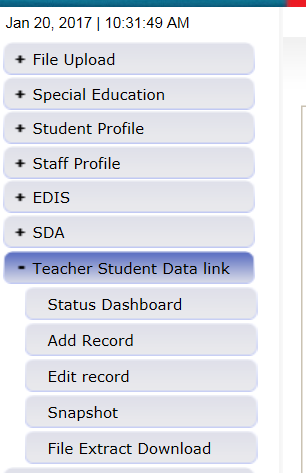 #2
#3
#4 and #5: TSDL Snapshot Screen
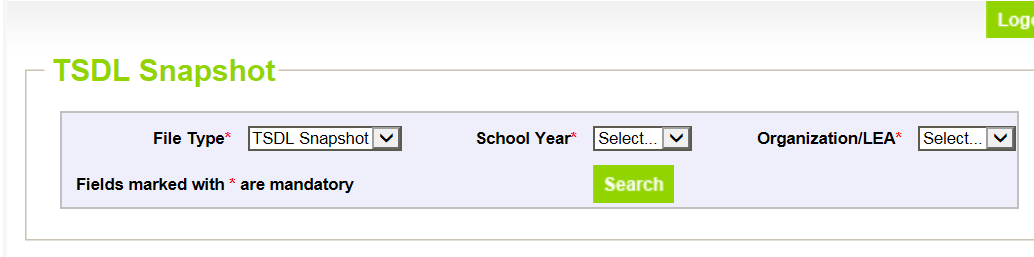 #4
#5
#6 and #7: Creating Snapshot- Screenshot
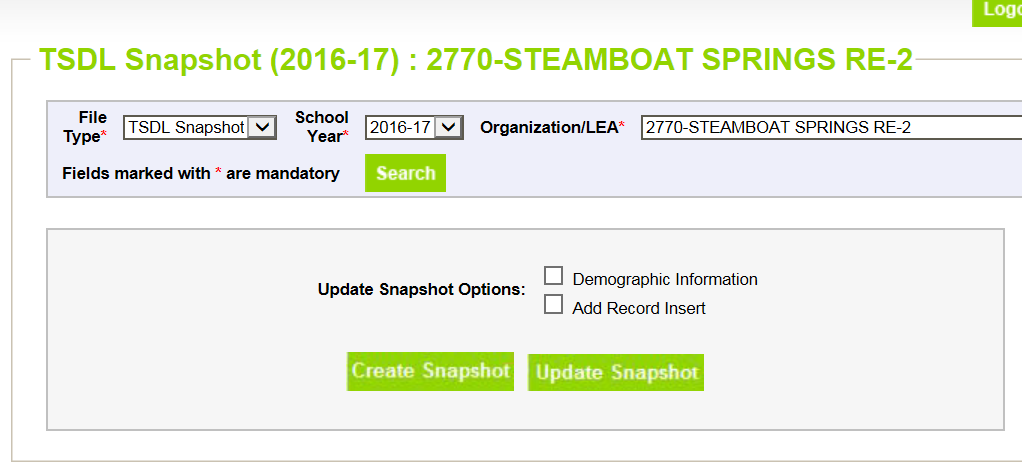 #6
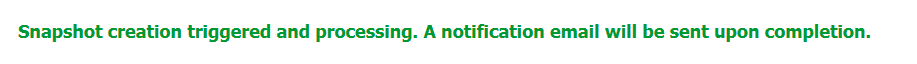 #7
Next Steps
View Status of TSDL snapshot
Email will be sent with status
Status Dashboard screen –shows if processed and # of errors
View Snapshot errors in Cognos or Data Pipeline
Make corrections to Teacher Student Data Link interchange files
Upload updated Teacher Student Data Link interchange files
Re-create Teacher Student Data Link snapshot
Status Dashboard Screen
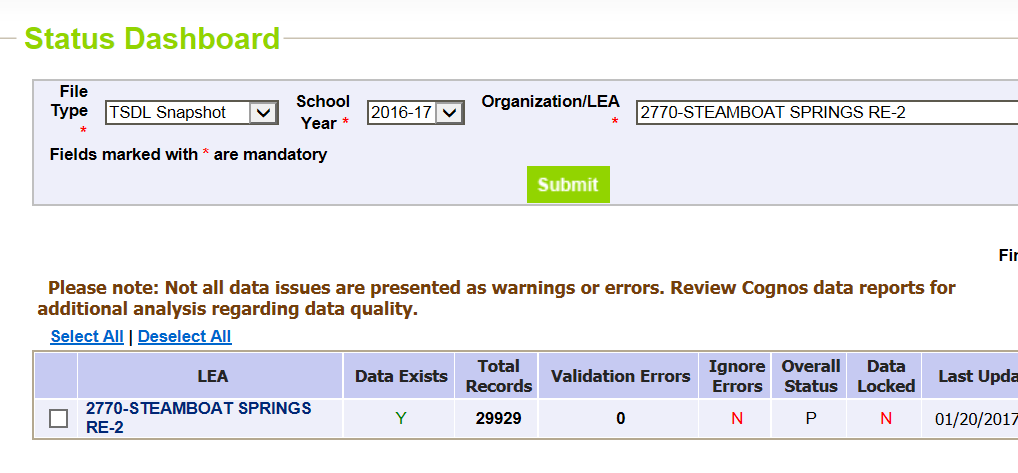 Y = snapshot successful!
N= snapshot wasn’t taken/no data in snapshot
Date/Time of Snapshot created
# of Snapshot Record Errors
Accessing Cognos Reports
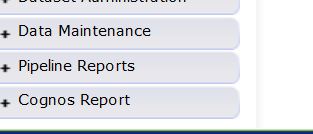 Opens new window
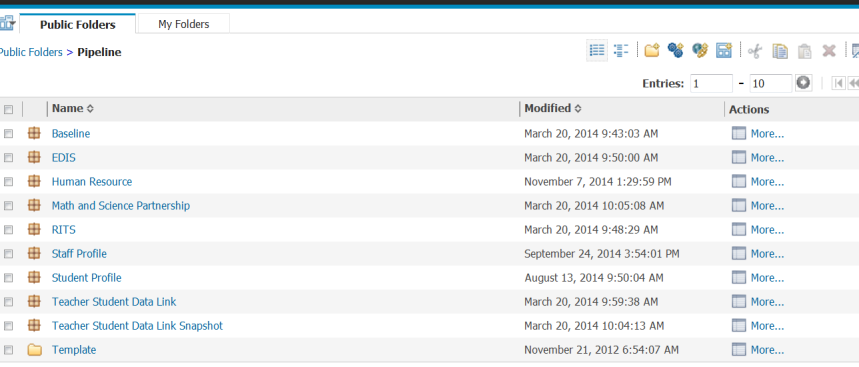 Teacher Student Data Link Snapshot
Teacher Student Data Link Cognos Reports
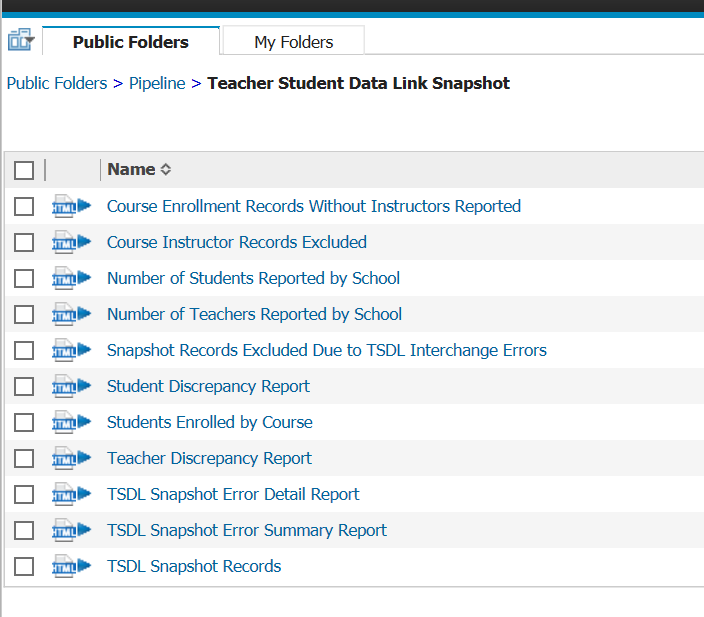 View Errors – Teacher Student Data Link Error Detail Report
Viewing Errors in Data Pipeline
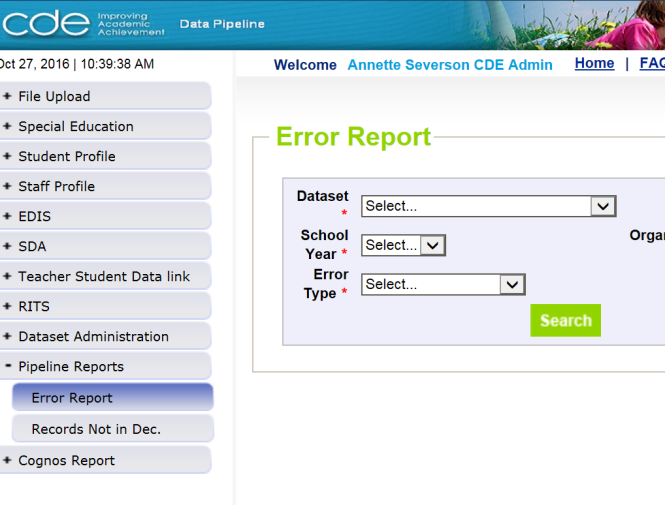 55
Edits
Edits are in place to assist with providing most accurate information to CDE which is published, analyzed and reviewed by legislators, federal government, researchers, etc.

Edits should provide adequate information to assist you with determining corrections needed.
Finalizing Steps
Once all Errors are resolved in Snapshot…

Review, review, review data reports for accuracy!
If mistakes/misreporting is found, correct files again and create new snapshot
If data reports are all accurate- you may finalize the data by submitting it to CDE
http://www.cde.state.co.us/datapipeline/tsdl-snap-reports-guide
Cognos Reports also discussed in further detail in the February Training: https://www.cde.state.co.us/datapipeline/inter_teacherstudent 
Cognos Reports will also be discussed in May and June trainings
Finalizing Data
Once data is accurate-all reports reviewed and correct…

TLS~LEAAPPROVER for district will need to ‘Submit to CDE’
TSDL Snapshot Status Dashboard (2016-2017):
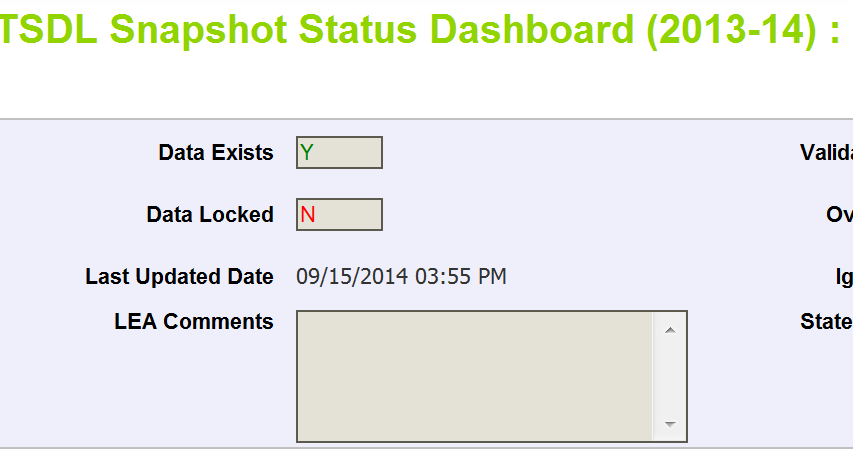 Submit to CDE
Resources and Contact Information
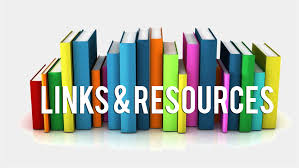 TSDL Interchange Resources
Course Code Documentation found at: 
https://www.cde.state.co.us/datapipeline/sscc-details

TSDL Interchange Documentation found at: http://www.cde.state.co.us/datapipeline/inter_teacherstudent
Deadlines
File layouts and definitions
Defects 
Business Rules
Trainings
Additional Resources – Frequently Asked Questions
TSDL Snapshot Resources
TSDL Snapshot Documentation found at: http://www.cde.state.co.us/datapipeline/tsdl
Deadlines
File layouts and definitions
Defects 
Trainings


For assistance with either Interchange or Snapshot:
Annette Severson
Severson_a@cde.state.co.us
303-866-6824
Thank You for Joining!
MARCH
March 1st  - Yellowstone National Park established, 1872
March 11th – Daylight Savings Time begins
March 11th – April 2nd: March Madness
March 14th  - Pi Day
March 17th – St. Patrick’s Day
March 20th – The first day of Spring
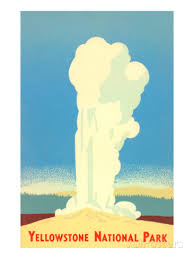 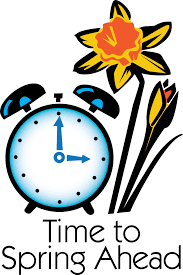 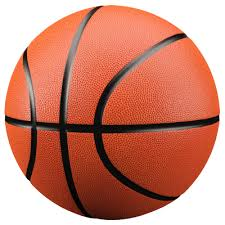 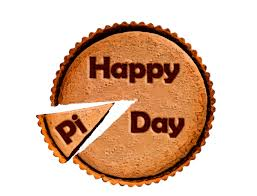 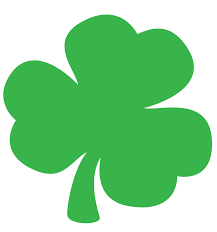 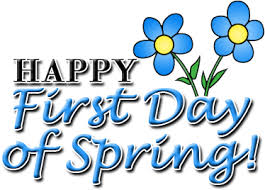 Our next TSDL webinar will be April 10th from 1 – 2 pm
Snapshot Process